Исследовательская работа: Нерациональное использование земной поверхности на территории нашей страны
Физическая карта России
Формы рельефа
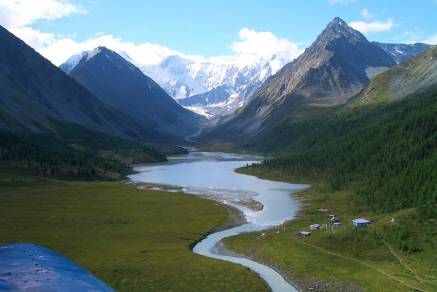 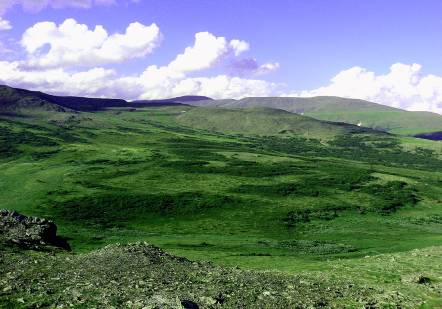 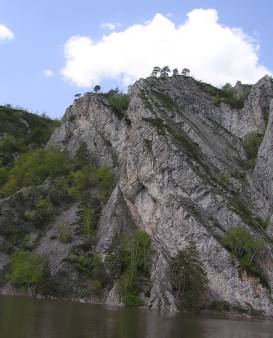 Цели и задачи:
ВЫЯСНИТЬ: 
1.Особенности использования земной поверхности
а)рациональное
б)нерациональное
2.Причины образования оврагов и балок 
а)предложить меры борьбы с оврагами
3.Образование карьеров
а)предложить меры по использованию заброшенных карьеров
4.Особенности терриконов
а)меры борьбы с терриконами
4.Особенности свалок
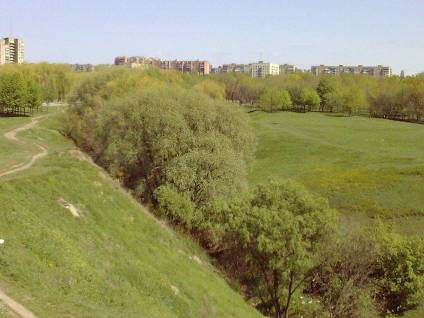 Хозяйственная деятельность  на   земной  поверхности
1.Строят населенные пункты
2.Прокладывают дороги
3.Обрабатывают землю
Нерациональное использование земной поверхности: образование терриконов, оврагов, заброшенных карьеров, свалок…
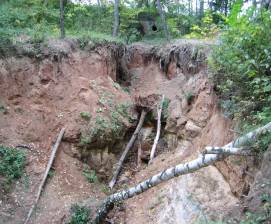 Причины образования оврагов и балок
Образование оврага начинается с  маленькой рытвины, бороздки на поверхности почвы. Потоки талой и дождевой воды размывают её, и поэтому овраг постепенно увеличивается.

Со временем (через много лет) склоны оврага становятся пологими, зарастают травой, кустарниками, деревьями. Овраг перестаёт увеличиваться. Так он превращается в балку.
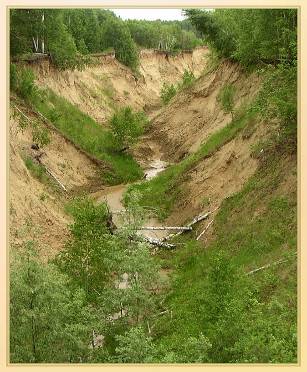 Одной из причин образования оврагов является неправильная распашка земель !
Проводить    вспашку Можно   только   поперёк    склонов.
МЕРЫ БОРЬБЫ С ОВРАГАМИ
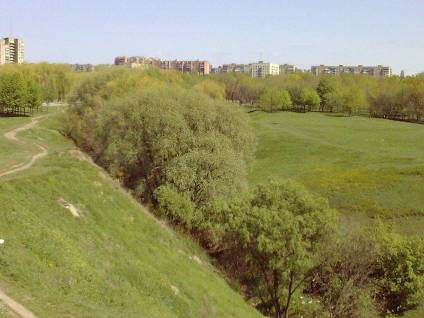 Маленькие рытвины закапывают, сеют траву.

Поперек небольшого оврага  ставят низкие плетни из ивовых кольев и прутьев. Со временем колья укрепляются и образуют надежный живой заслон для потоков воды.

По краям и склонам оврага сажают деревья и кустарники.
Карьер
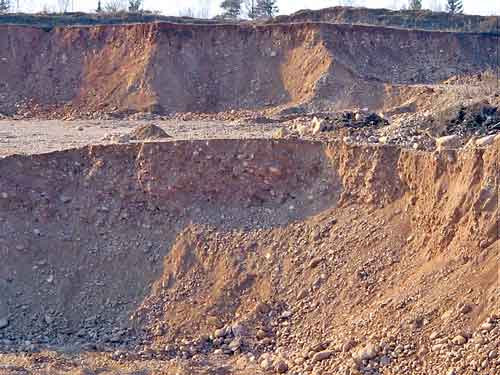 Борьба с терриконами
Терриконы выравнивают, привозят почву и высаживают растения.
Извлекают
 из пустой
породы
терриконов
ценные
вещества.
Чем опасны свалки?
Занимают огромные пространства земли.
  Загрязняют воздух  и  почву.
  Загораются.
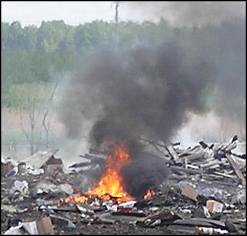 Меры борьбы со свалками:
Сортировка и переработка мусора на специальных заводах.

Буртование, высаживание растениями.
Подведение итогов
ХОЗЯЙСТВЕННАЯ ДЕЯТЕЛЬНОСТЬ ЧЕЛОВЕКА приводит к нерациональному использованию земной поверхности на территории нашей страны.
Чрезвычайна актуальна защита территорий нашей страны от эрозии и скопления отходов различного происхождения.
Избыток вредных веществ может накапливаться на почвах этих территорий, конечным звеном этой цепи окажутся ЛЮДИ.